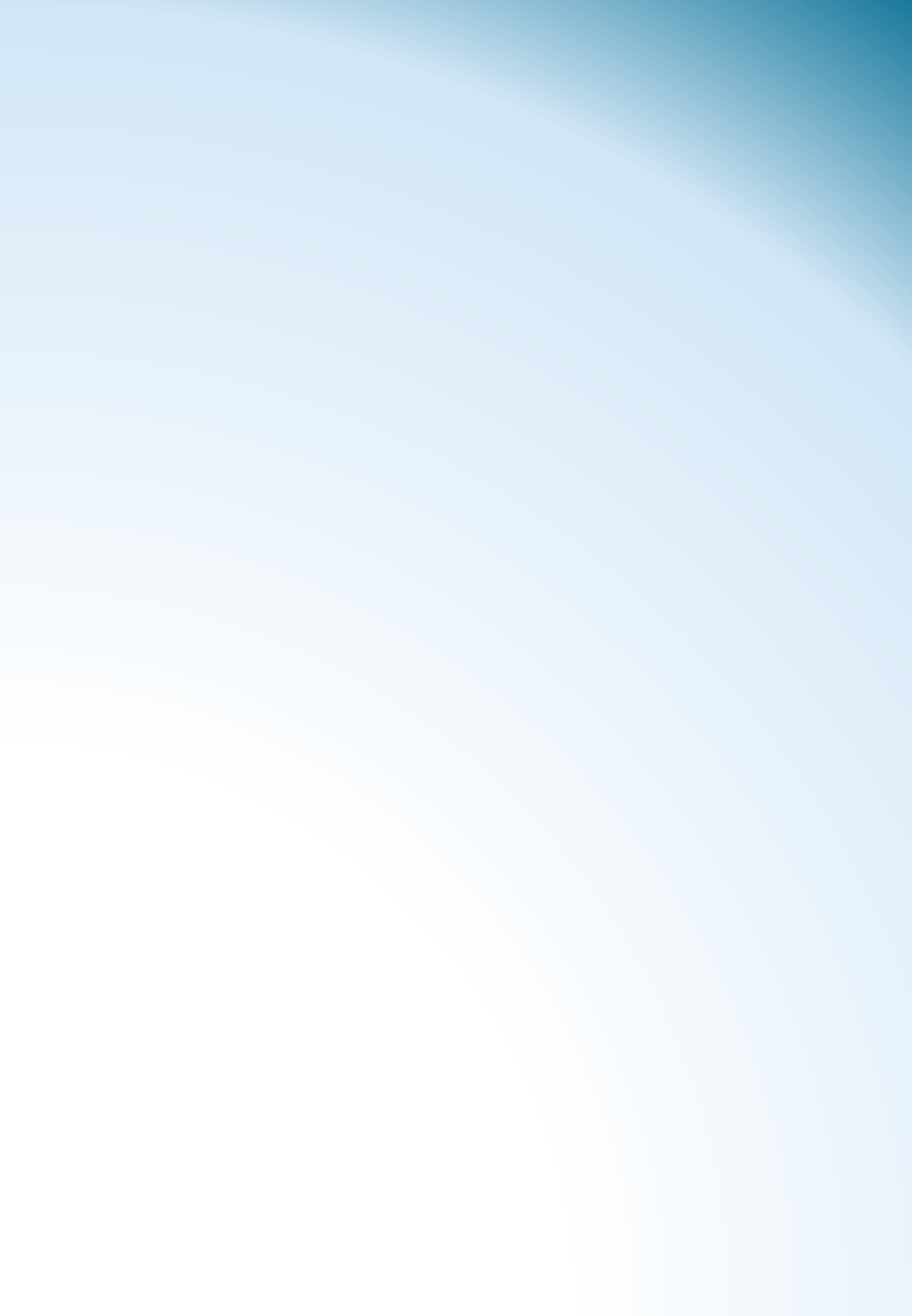 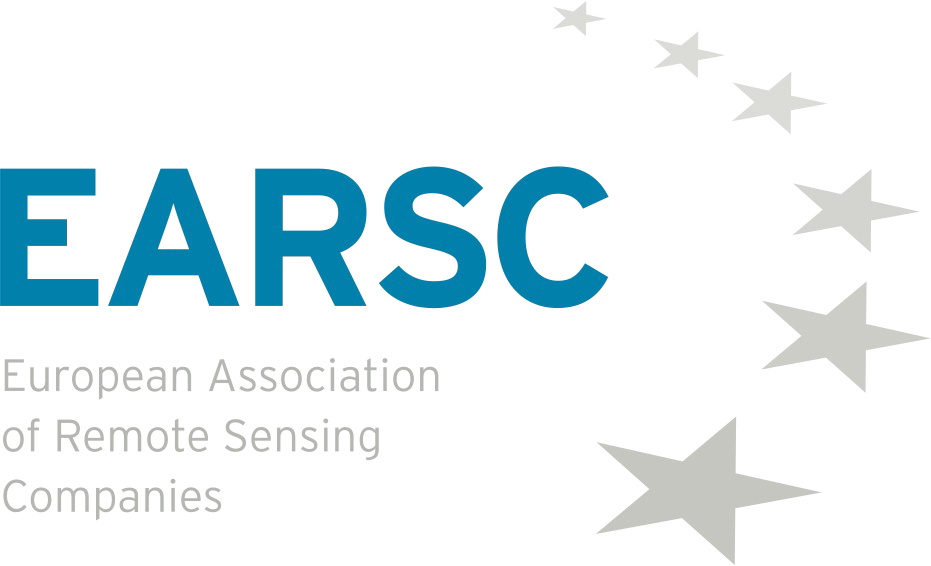 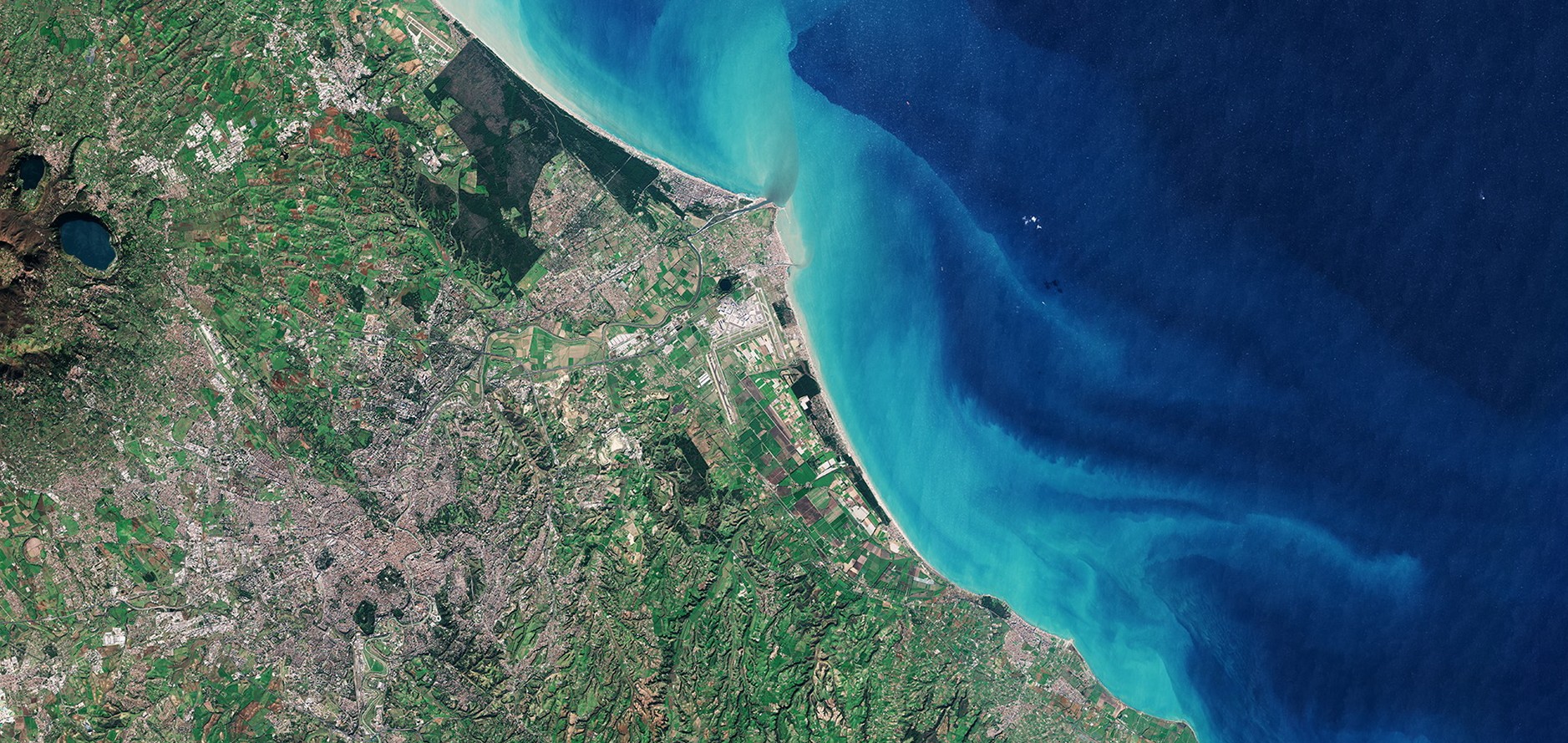 A Survey into the State & Health  of  the  European EO Services Industry 2023.
SYNTHETIC PRESENTATION
Prepared by EARSC with the support of ESA
EARSC members
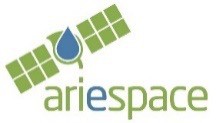 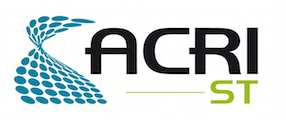 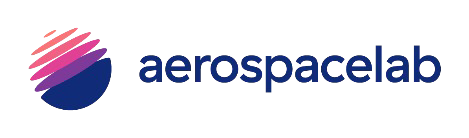 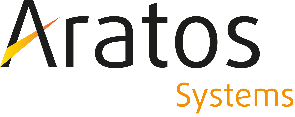 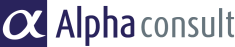 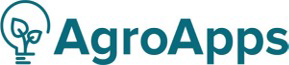 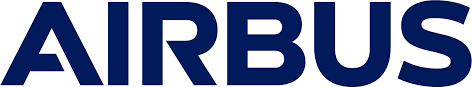 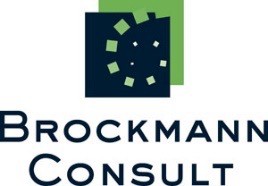 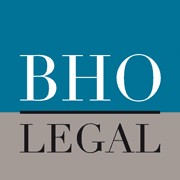 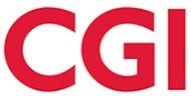 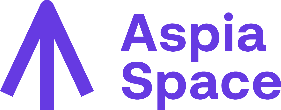 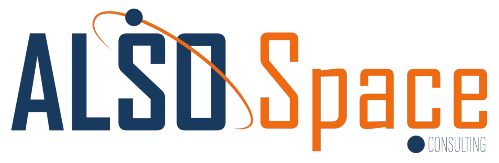 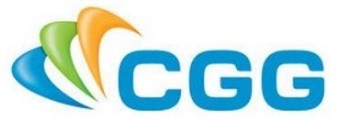 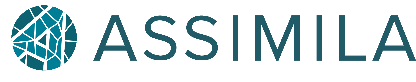 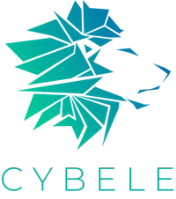 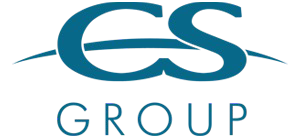 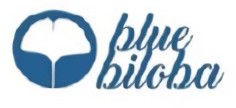 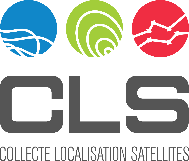 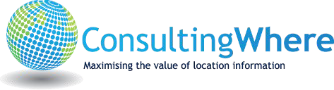 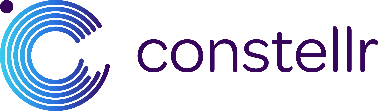 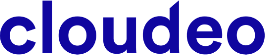 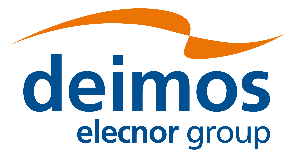 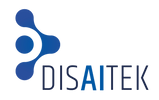 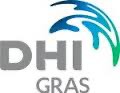 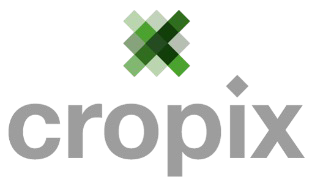 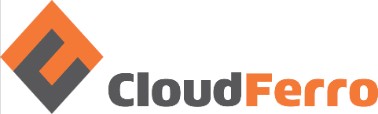 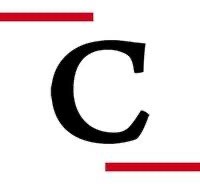 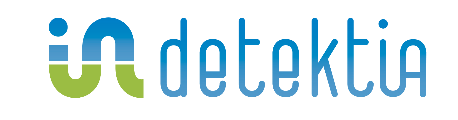 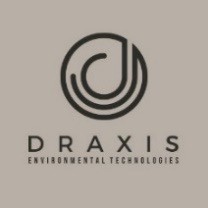 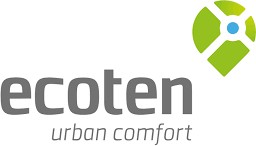 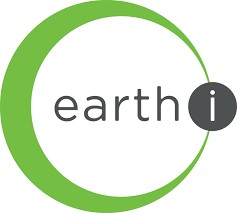 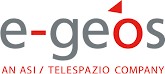 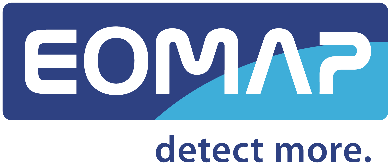 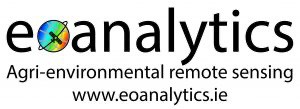 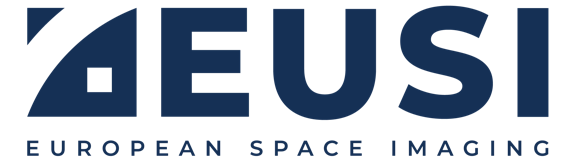 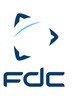 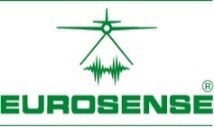 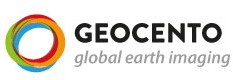 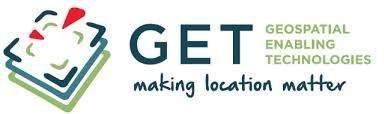 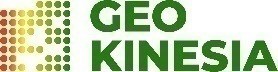 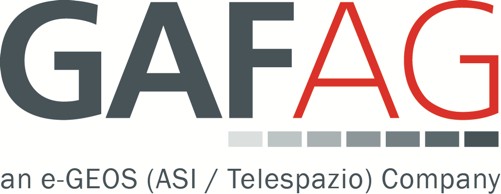 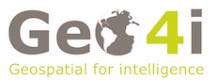 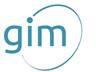 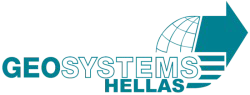 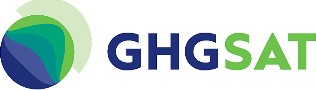 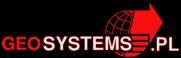 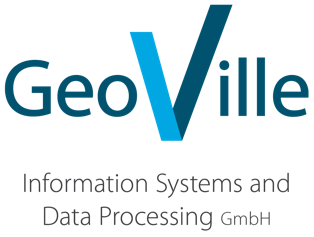 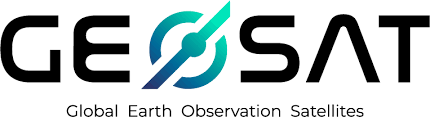 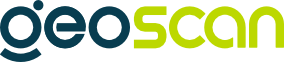 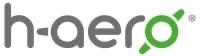 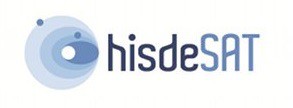 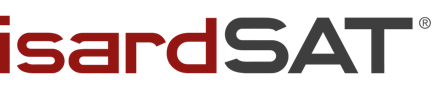 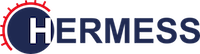 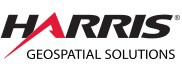 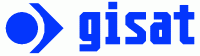 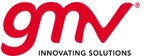 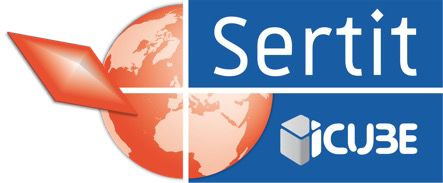 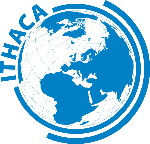 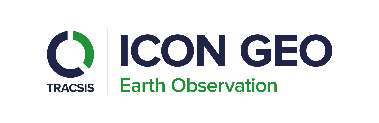 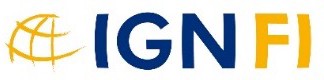 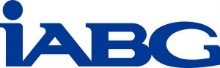 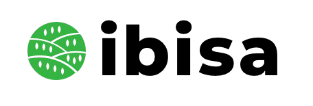 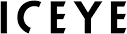 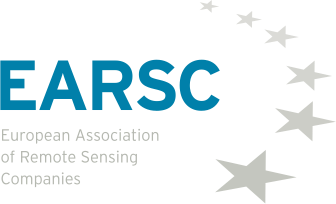 EARSC INDUSTRY SURVEY 2023
2
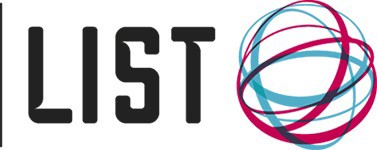 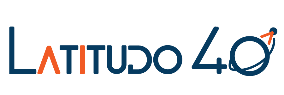 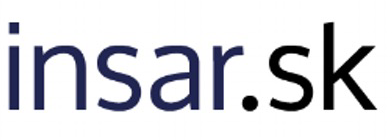 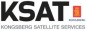 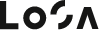 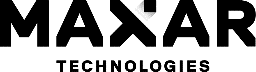 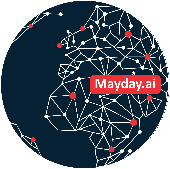 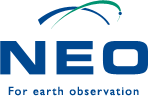 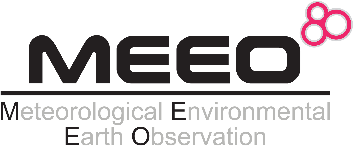 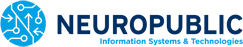 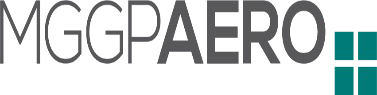 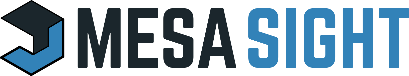 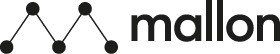 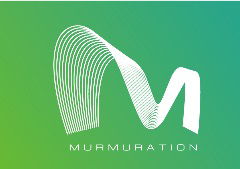 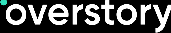 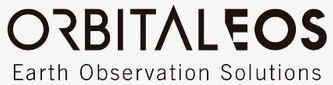 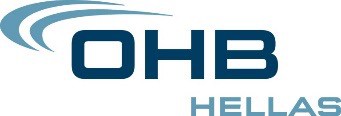 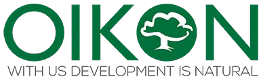 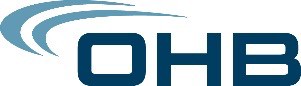 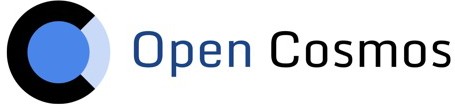 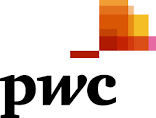 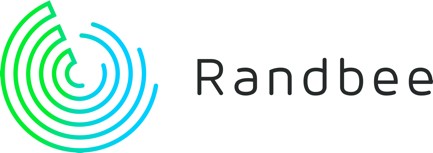 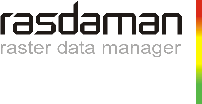 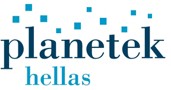 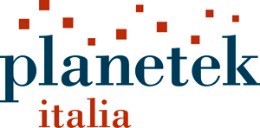 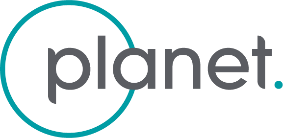 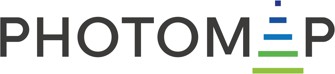 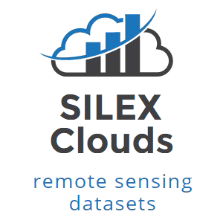 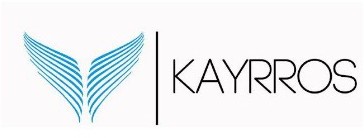 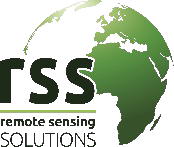 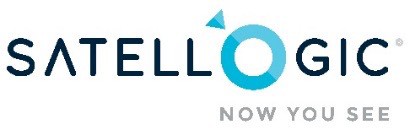 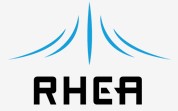 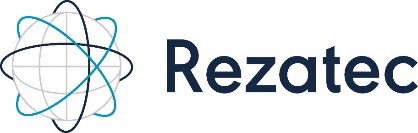 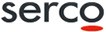 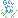 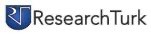 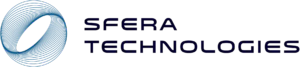 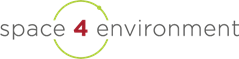 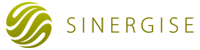 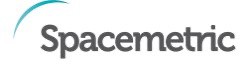 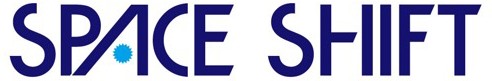 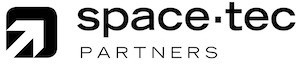 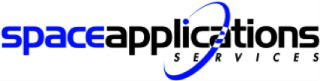 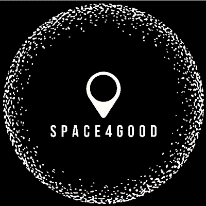 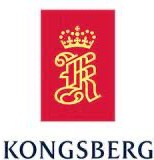 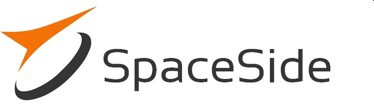 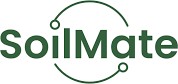 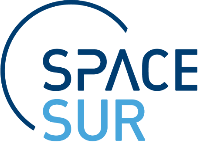 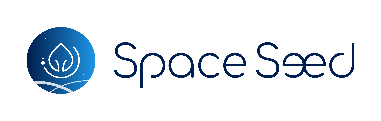 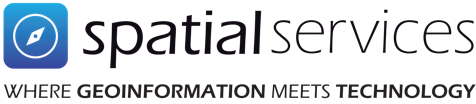 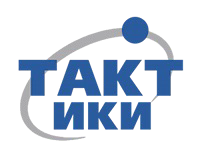 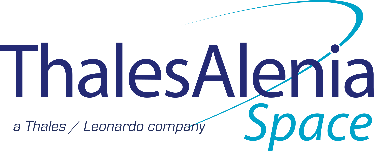 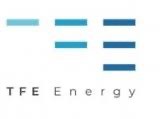 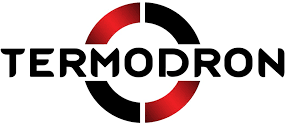 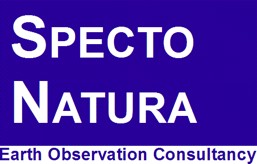 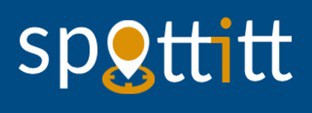 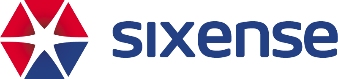 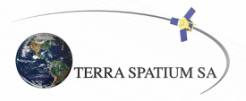 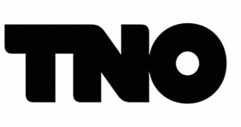 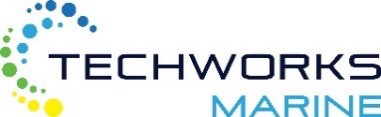 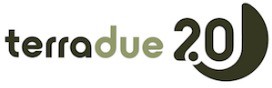 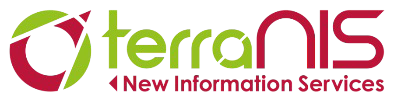 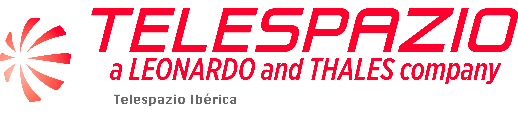 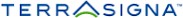 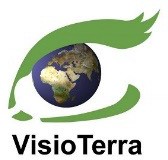 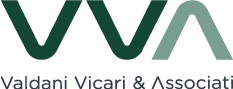 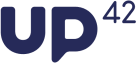 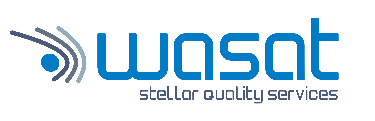 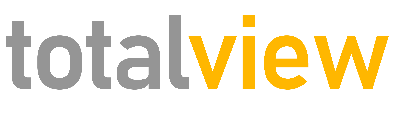 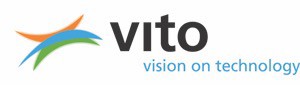 Introduction
The survey contains direct research on more than 700 companies, and a survey sample of 140 companies, including 79 members of EARSC.
3
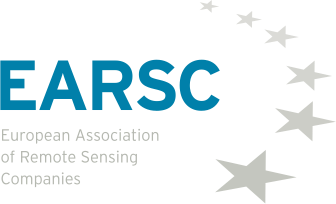 EARSC INDUSTRY SURVEY 2023
3
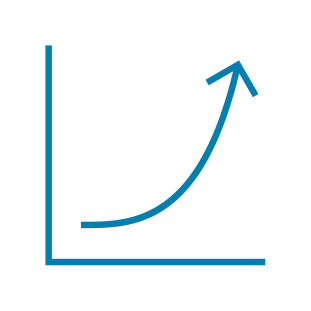 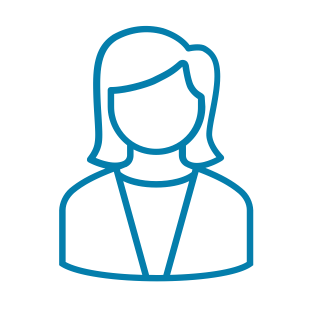 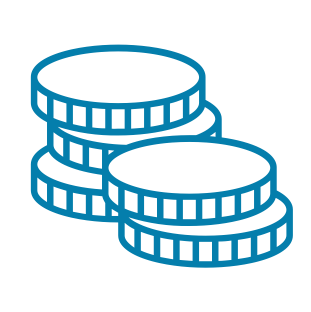 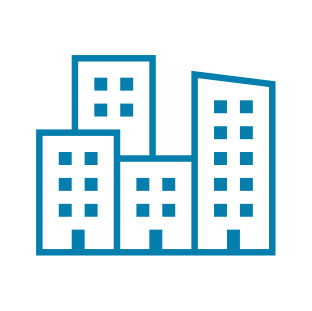 € 1.9b Revenues Up from €16b (+10.9%)
year on year
13796
Employees
Up from 12085
(+14.2%)
year on year
772
EO Companies Up from 746 (+3.5%) year on year
7.5%
Growth rate
over the last 5 years
Industrial Landscape
Dept 3.2%
Large 0.5%
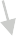 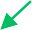 Medium 4.6%
One man company 12.7%
4
Small 26.0%
About 90% of the EO downstream companies with less than 50 employees and 65% less than 10
Micro1 35.2%
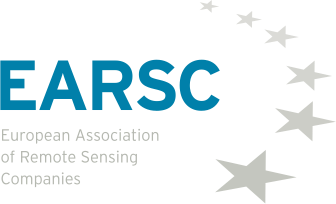 EARSC INDUSTRY SURVEY 2023
4
Micro2 17.8%
Revenue split
Revenue by Company Category:
The  breakdown  of  revenue  per  company  class shows that small-sized companies generate the largest share of revenues for the sector, and 3,7% of the companies gather  29% of the revenues.
5
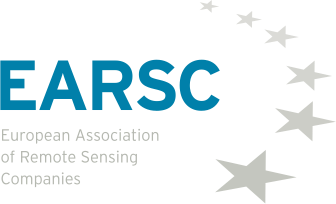 EARSC INDUSTRY SURVEY 2023
5
Dept 5.5%
Micro 10.9%
Large 23.6%
Small 35.4%
Medium 24.5%
Market Activity
52% of the market revenues for the data sales
6
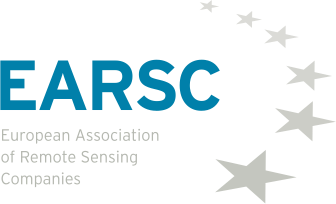 EARSC INDUSTRY SURVEY 2023
6
Consultancy 6%
Hardware/ software 9%
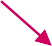 Downstream/GIS services 6%
Satellite operator (data sales)
32%
Added-value services 27%
EO data reception and
distribution 6%
Data reseller 12%
Other data acquisition 2%
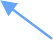 Market Sectors
Defence
Agriculture
Env ironment
Security and Emergency services
Forestry
Infrast ructure
Oil & gas
Insurance
Citizens and society
Urban development
Maritime
Renewable energy
Raw materials
Fisheries
Defence still the largest market by far and only 14% of customers in the private sector
Academia
organisations (including NGOs) 8%
1%
Private sector 14%
Public R&D sponsor (H2020, ESA, National Agency)
11%
7
Public sector (National/European) 60%
Public sector (Local/Regional) 6%
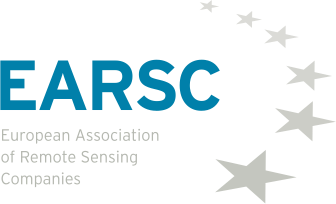 EARSC INDUSTRY SURVEY 2023
7
5%
10%
15%
20%
25%
30%
35%
40%
Barriers and Challenges
Over 55% of companies who responded indicated that market and user acceptance/awareness represent their most significant barrier to growth. 



Market/user acceptance
Lack of staff
Finding new customers
Competition from public organisations
Lack of development funding Competition from other EO suppliers
Cost of EO data Lack of venture capital Competition from non-EO sources
Late paying customers
Lack of operational data supply
8
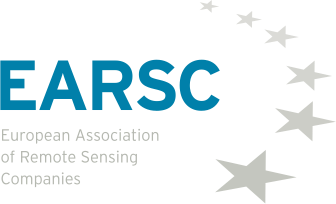 EARSC INDUSTRY SURVEY 2023
8
60%